Régate du pays de Fontainebleau – 11 NovembrePlan du parcours
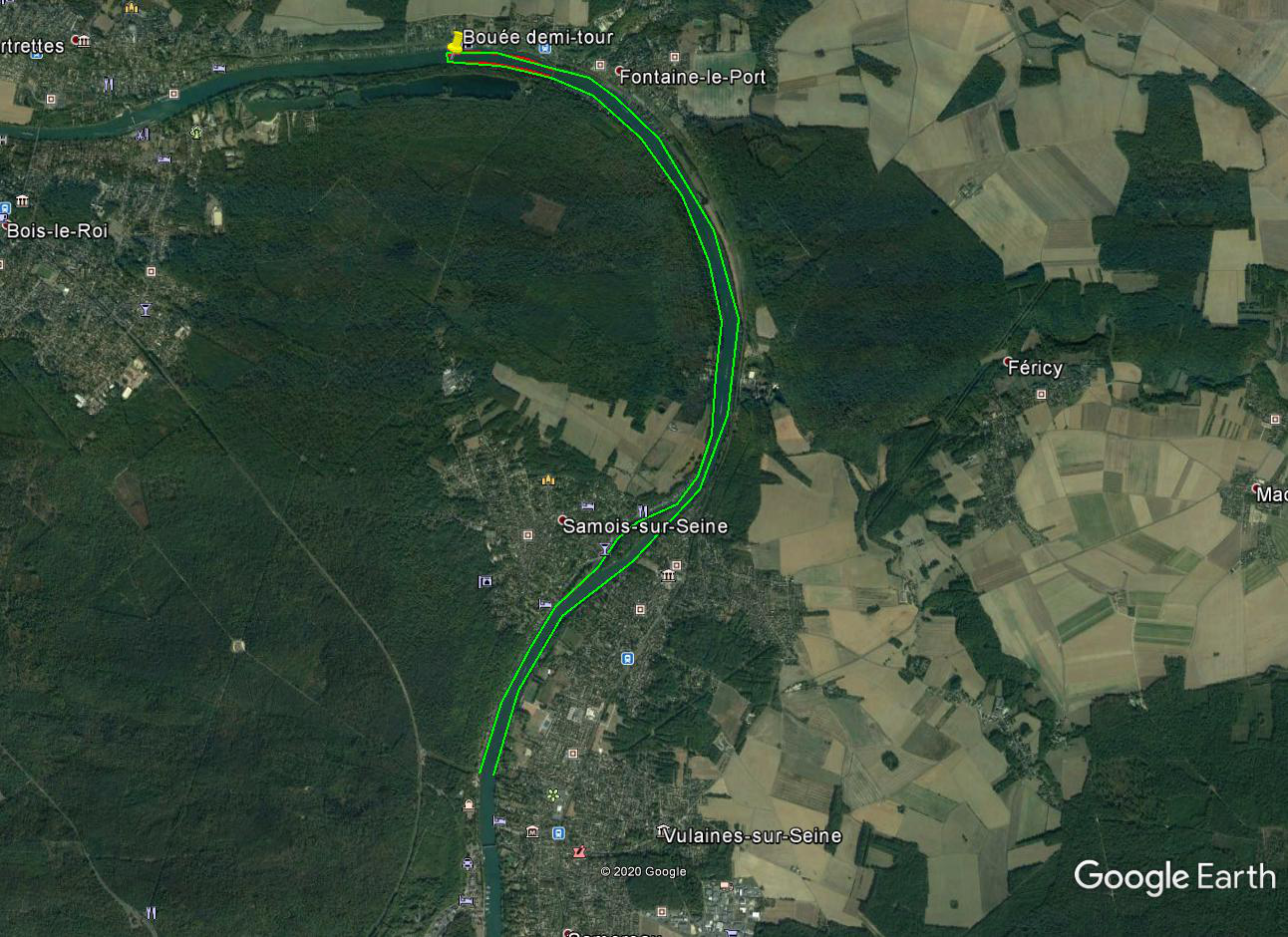 PK : 98,396 km
Arrivée
Départ
PK : 90,67 km
Club : mise a l’eau
Demi tour en aval de Fontaine le port
Bateau de sécurité doté d’un mégaphone, 
et de drapeau vert, jaune et rouge pour réguler les demi-tour en fonction de la présence de péniche.Neutralisation du temps en cas d’arrêt d’un bateau
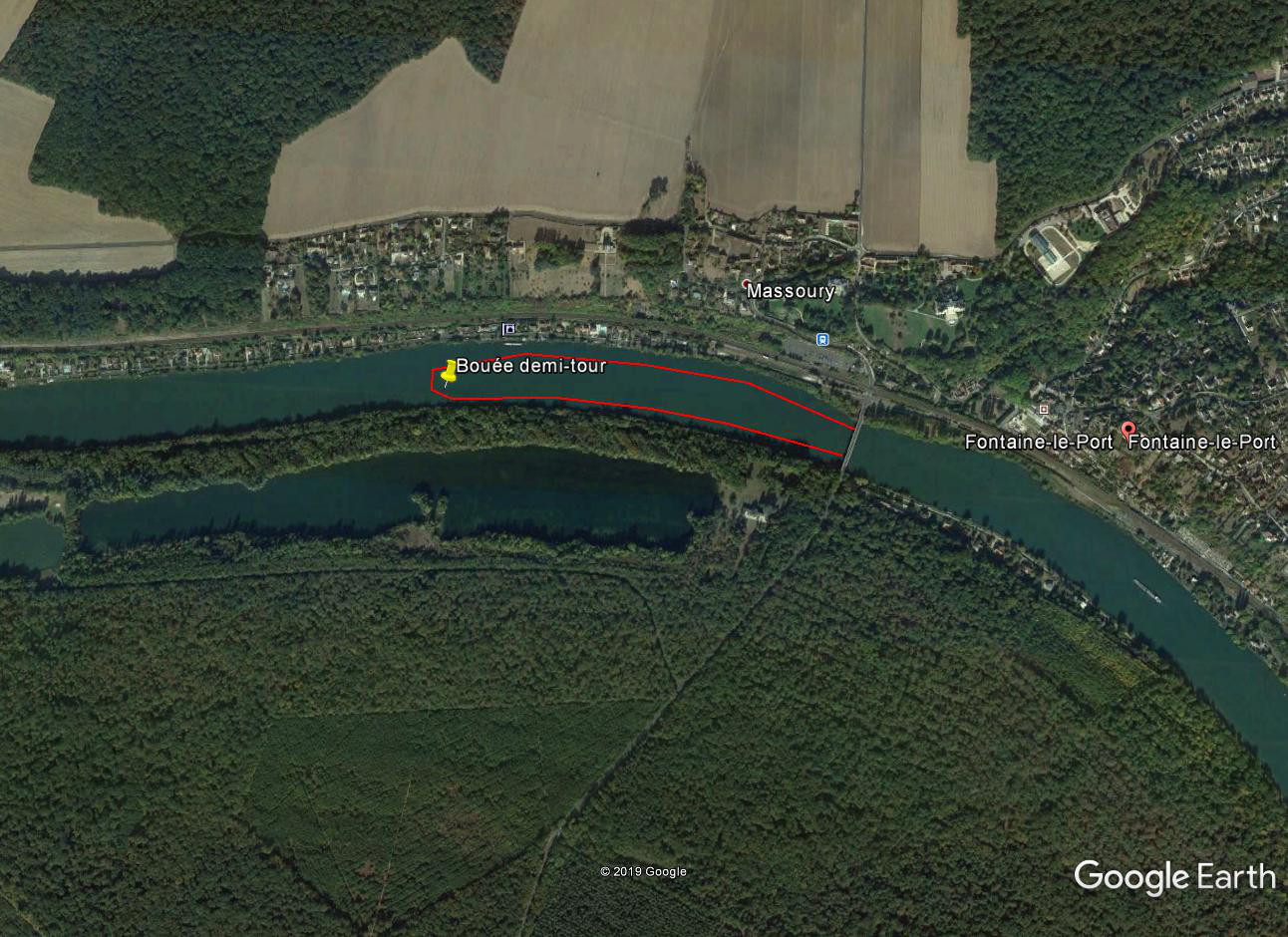 Bateau de sécurité signalisateur
Visibilité amont > 1,5 km
Visibilité aval> 2 km